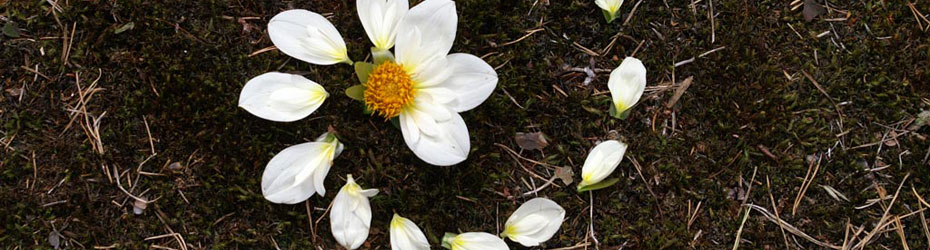 Trauer-Yoga-Seminar

Gelebte und bewegte Trauer - 
Aus der Erstarrung in die Lebendigkeit
Austausch und Stille


Trauergespräche & Trauerrituale


Yoga- und Atemübungen


Meditative Wanderungen
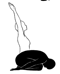 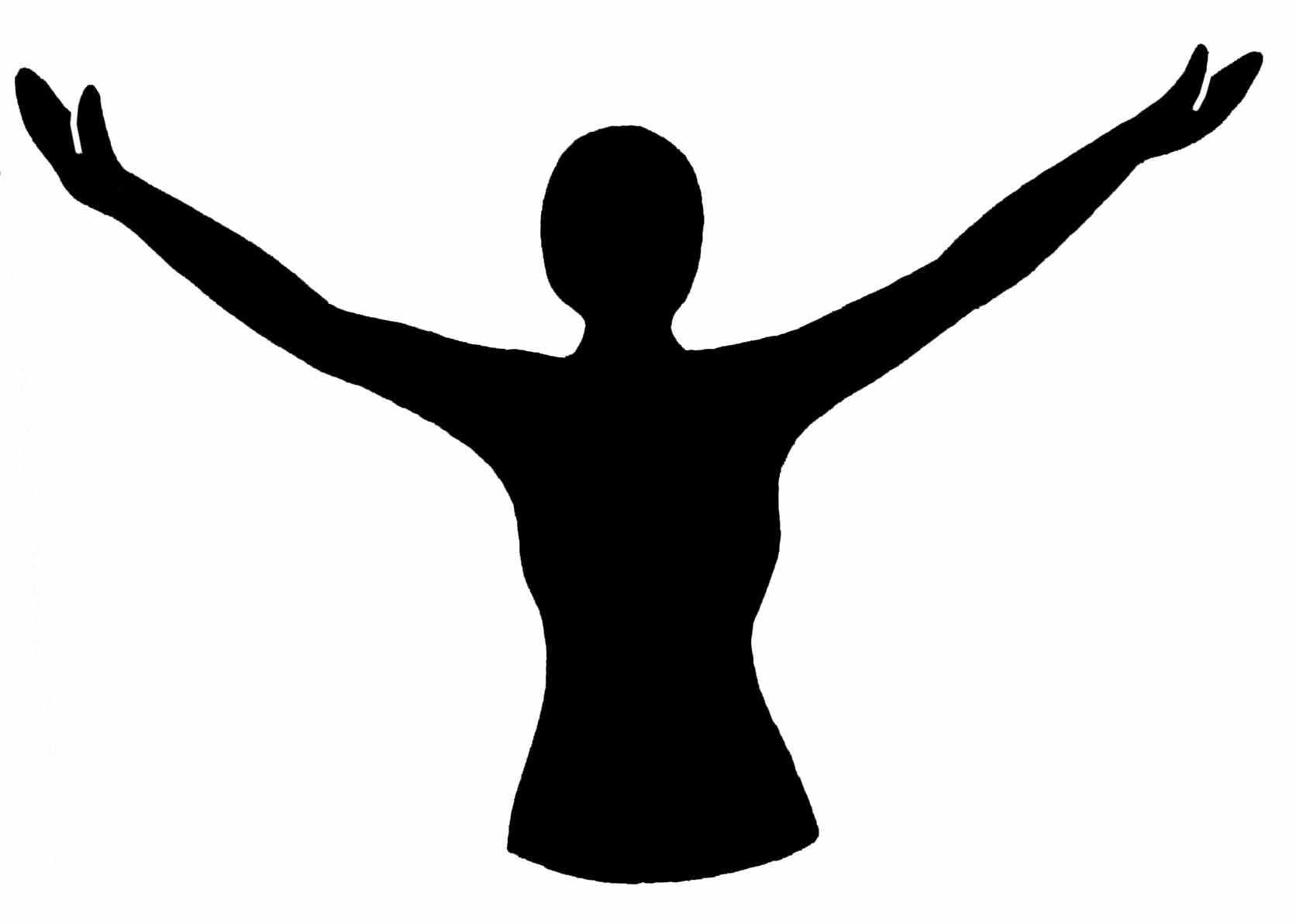 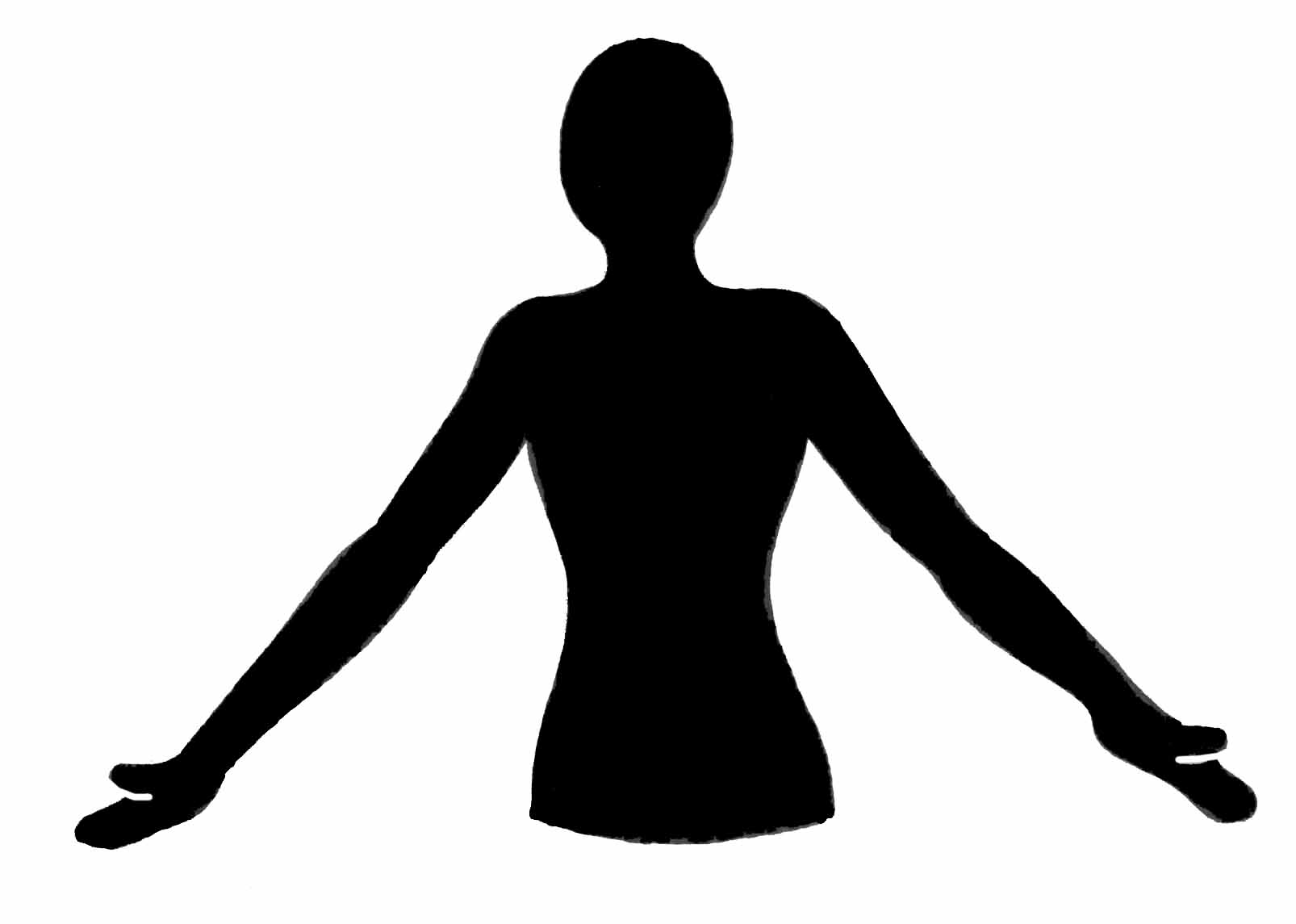 Veranstaltungsort:
Lebenshaus Arnsberg
Rintelenstrasse 359821 Arnsberg

Das Lebenshaus Arnsberg ist ein Veranstaltungs- und Seminarhaus mit dem Schwerpunkt Sterbe- und Trauerbegleitung, Lebenswege, gesundheitliche Prävention, Coaching, Yoga und mehr….
Infos und Anmeldung:

Yvonne Zecha-Bartz 
Lebens- und Sterbeamme/Yogalehrerin
0157/75315119          
www.traueryogareisen.de
 
Christina Schulte-HuermannLebens- und Sterbeamme/Trauerbegleiterin  02931/8714 970
www.sterbeamme-arnsberg.de